ว 30224  เคมี  3                                                             ภาคเรียนที่ 2   ปีการศึกษา 2557   
             กลุ่มสาระการเรียนรู้วิทยาศาสตร์                                  โรงเรียนจอมสุรางค์อุปถัมภ์
ปัจจัยที่มีผลต่อภาวะสมดุล
1. ความเข้มข้น
เมื่อระบบอยู่ในภาวะสมดุล
การเพิ่มความเข้มข้น
สมดุลเคมีเสีย
การลดความเข้มข้น
ระบบปรับตัว
เข้าสู่สมดุล
(K เท่าเดิม)
1
1
ว 30224  เคมี  3                                                             ภาคเรียนที่ 2   ปีการศึกษา 2557   
             กลุ่มสาระการเรียนรู้วิทยาศาสตร์                                  โรงเรียนจอมสุรางค์อุปถัมภ์
2. ความดัน
เมื่อระบบอยู่ในภาวะสมดุล
การเพิ่มความดัน
มีผลกับระบบที่มีแก๊สและมีจำนวนโมลของแก๊ส
ในฝั่งสารตั้งต้นและผลิตภัณฑ์ไม่เท่ากัน
ค่า K เท่าเดิม
ระบบจะปรับตัวไปในทิศทางจากฝั่งที่มีจำนวนโมลแก๊สมากกว่าไปหาฝั่งที่มีจำนวนโมลแก๊สน้อยกว่า
เพิ่ม P
ลด P
2
2
ว 30224  เคมี  3                                                             ภาคเรียนที่ 2   ปีการศึกษา 2557   
             กลุ่มสาระการเรียนรู้วิทยาศาสตร์                                  โรงเรียนจอมสุรางค์อุปถัมภ์
3.อุณหภูมิ
การเปลี่ยนแปลงอุณหภูมิจะทำให้ค่า K เปลี่ยนแปลง ปฏิกิริยาจะปรับตัวเพื่อให้ค่า Q  เท่ากับค่า K ใหม่
3
3
ว 30224  เคมี  3                                                             ภาคเรียนที่ 2   ปีการศึกษา 2557   
             กลุ่มสาระการเรียนรู้วิทยาศาสตร์                                  โรงเรียนจอมสุรางค์อุปถัมภ์
สรุปการเลื่อนของสมดุล
ที่สมดุล
เมื่อสมดุลถูกรบกวน
1.การเปลี่ยนความเข้มข้น
Q เปลี่ยน
2.การเปลี่ยนความดัน
3.การเปลี่ยนอุณหภูมิ
K เปลี่ยน
ระบบจะปรับตัวเข้าสู่สมดุลใหม่ (ปรับค่า Q)
1. เมื่อ Q < K  สมดุลเลื่อนไปทางขวา
4
2. เมื่อ Q > K  สมดุลเลื่อนไปทางซ้าย
ลดสารตั้งต้น เพิ่มผลิตภัณฑ์
2
[
NH
]
=
3
K
3
[
N
][
H
]
2
2
เพิ่มสารตั้งต้น ลดผลิตภัณฑ์
ว 30224  เคมี  3                                                             ภาคเรียนที่ 2   ปีการศึกษา 2557   
             กลุ่มสาระการเรียนรู้วิทยาศาสตร์                                  โรงเรียนจอมสุรางค์อุปถัมภ์
ตัวอย่าง
N2(g) + 3H2(g)          2NH3(g)
ที่สมดุล

เติม N2(g) หรือ H2(g)


เติม NH3(g)
N2(g) + 3H2(g)           2NH3(g)
N2(g) + 3H2(g)            2NH3(g)
5
FLAS: Chemical Equilibrium
ตกตะกอนมากขึ้น
ตะกอนละลายมากขึ้น
ว 30224  เคมี  3                                                             ภาคเรียนที่ 2   ปีการศึกษา 2557   
             กลุ่มสาระการเรียนรู้วิทยาศาสตร์                                  โรงเรียนจอมสุรางค์อุปถัมภ์
ตัวอย่าง
Mg(OH)2(s)               Mg2+(aq) + 2OH–(aq)
ที่สมดุล
ถ้าเติม MgCl2  (เพิ่ม Mg2+)ถ้าเติม NaOH  (เพิ่ม OH-)
Mg(OH)2           Mg2+ + 2OH–
ถ้าเติม HCl  (ลด OH-)( H++ OH-            H2O)
Mg(OH)2           Mg2+ + 2OH–
6
ว 30224  เคมี  3                                                             ภาคเรียนที่ 2   ปีการศึกษา 2557   
             กลุ่มสาระการเรียนรู้วิทยาศาสตร์                                  โรงเรียนจอมสุรางค์อุปถัมภ์
ตัวอย่าง 1  คอปเปอร์(II)ไอออน ในน้ำมีสีน้ำเงินอ่อน แต่ถ้าเติมกรด HCl ลงไป สารละลายจะเปลี่ยนเป็นสีเหลือง 
เนื่องจากเกิดปฏิกิริยาผันกลับดังนี้
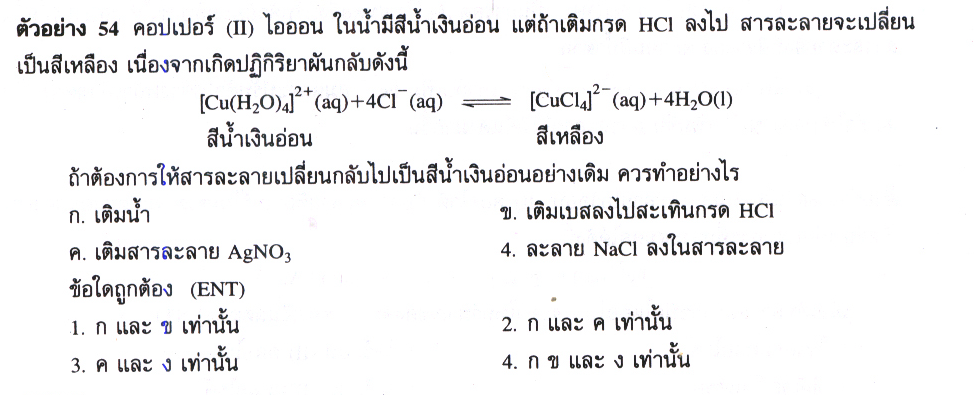 ถ้าต้องการให้สารละลายเปลี่ยนกลับไปเป็นสีน้ำเงินอ่อนอย่างเดิม ควรทำอย่างไร
ก.เติมน้ำ 		               ข. เติมเบสลงไปสะเทินกรด HCl
ค. เติมสารละลาย AgNO3                ง. ละลาย NaCl ลงไปในสารละลาย
7
ว 30224  เคมี  3                                                             ภาคเรียนที่ 2   ปีการศึกษา 2557   
             กลุ่มสาระการเรียนรู้วิทยาศาสตร์                                  โรงเรียนจอมสุรางค์อุปถัมภ์
วิธีทำ
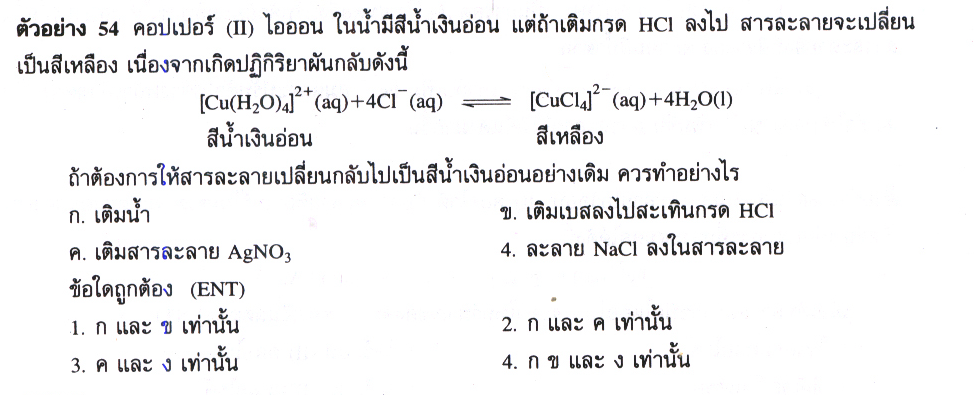 หลักคิด          เติมซ้าย  ไป  ขวา           เติมขวา   ไป  ซ้าย
          ลดซ้าย ไป ซ้าย              ลดขวา ไป ขวา
ก.เติมน้ำ
ปฏิกิริยาจะย้อนกลับ ได้สีน้ำเงินอ่อน
ข. เติมเบสลงไปสะเทินกรด HCl
ไม่มีผล
ค. เติมสารละลาย AgNO3
จะทำให้ Cl- ลดลง ปฏิกิริยาจะย้อนกลับ ได้สีน้ำเงินอ่อน
8
ว 30224  เคมี  3                                                             ภาคเรียนที่ 2   ปีการศึกษา 2557   
             กลุ่มสาระการเรียนรู้วิทยาศาสตร์                                  โรงเรียนจอมสุรางค์อุปถัมภ์
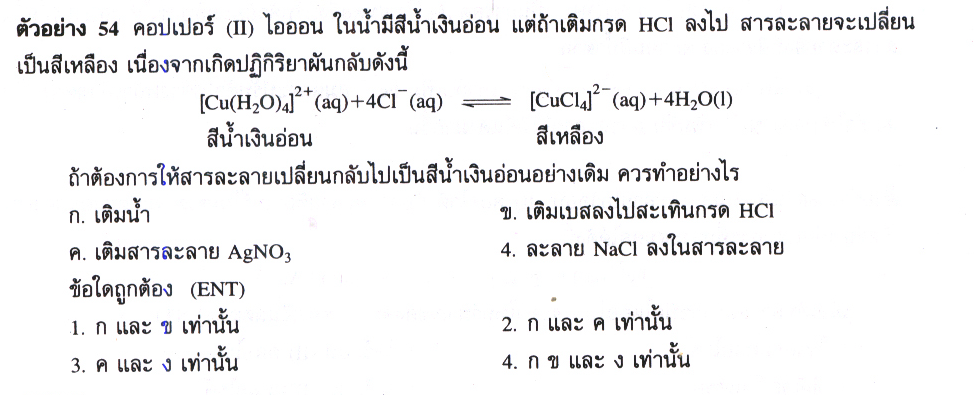 ง. ละลาย NaCl ลงไปในสารละลาย
จะทำให้ Cl- เพิ่มขึ้น ปฏิกิริยาจะเกิดไปข้างหน้า ได้สีเหลือง
9
ว 30224  เคมี  3                                                             ภาคเรียนที่ 2   ปีการศึกษา 2557   
             กลุ่มสาระการเรียนรู้วิทยาศาสตร์                                  โรงเรียนจอมสุรางค์อุปถัมภ์
ตัวอย่าง 2 พิจารณาผลการเติมสารละลายต่าง ๆ ลงในปฏิกิริยาที่อยู่ในภาวะสมดุลต่อไปนี้
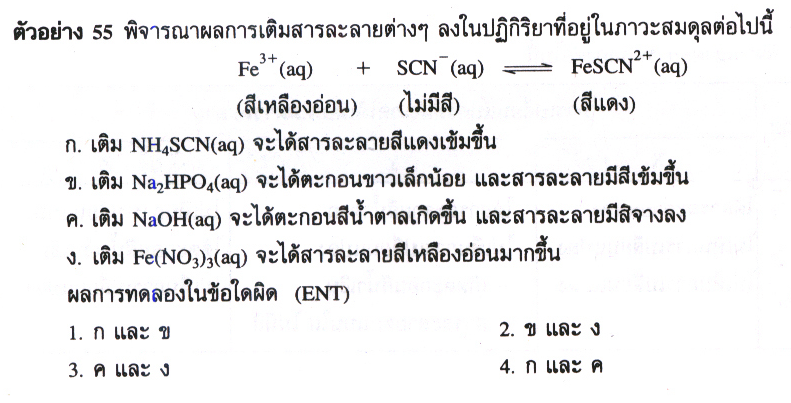 ผลการทดลองต่อไปนี้  ข้อใดผิด
ก.เติม NH4SCN(aq) จะได้สารละลายสีแดงเข้มขึ้น
ข.เติม Na2HPO4(aq) จะได้ตะกอนขาวเล็กน้อย และสารละลายมีสีเข้มขึ้น
ค. เติม NaOH(aq) จะได้ตะกอนสีน้ำตาลเกิดขึ้น และสารละลายมีสีจางลง
ง. เติม Fe(NO3)3(aq) จะได้สารละลายสีเหลืองอ่อนมากขึ้น
10
ว 30224  เคมี  3                                                             ภาคเรียนที่ 2   ปีการศึกษา 2557   
             กลุ่มสาระการเรียนรู้วิทยาศาสตร์                                  โรงเรียนจอมสุรางค์อุปถัมภ์
วิธีทำ
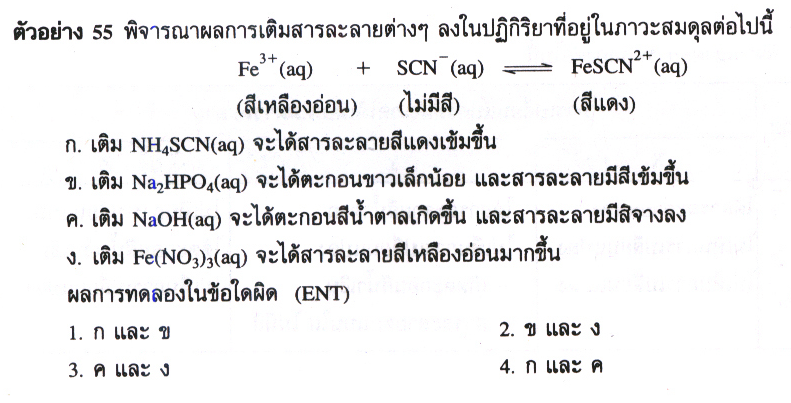 ก.เติม NH4SCN(aq)  สารจะแตกตัวดังสมการ
จะทำให้ SCN- เพิ่มขึ้น ปฏิกิริยาเกิดไปข้างหน้า
ได้สารละลายสีแดงเข้มขึ้น
11
ว 30224  เคมี  3                                                             ภาคเรียนที่ 2   ปีการศึกษา 2557   
             กลุ่มสาระการเรียนรู้วิทยาศาสตร์                                  โรงเรียนจอมสุรางค์อุปถัมภ์
วิธีทำ
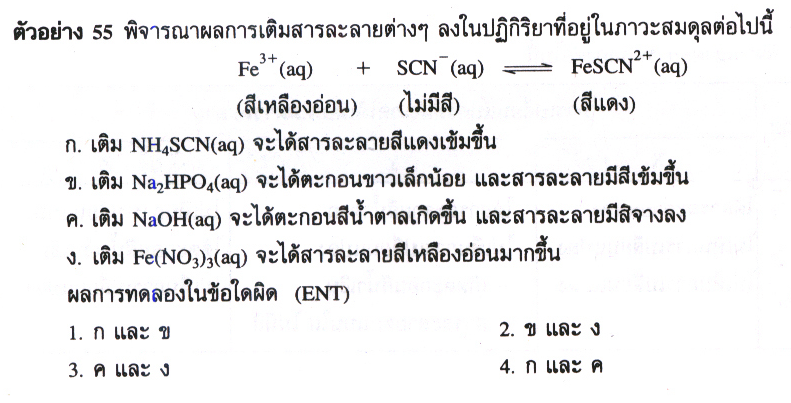 ข.เติม Na2HPO4(aq)  สารจะแตกตัวดังสมการ
จะรวมตัวกับ Fe3+  เกิดตะกอนสีขาว ดังสมการ
จะทำให้  Fe3+ ลดลง ปฏิกิริยาจะย้อนกลับได้สารละลายสีเหลืองอ่อน(สีจางลง) และมีตะกอนสีขาว
12
ว 30224  เคมี  3                                                             ภาคเรียนที่ 2   ปีการศึกษา 2557   
             กลุ่มสาระการเรียนรู้วิทยาศาสตร์                                  โรงเรียนจอมสุรางค์อุปถัมภ์
วิธีทำ
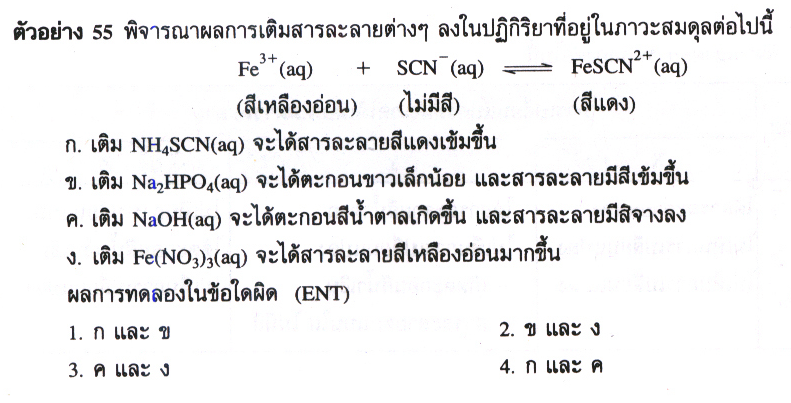 ค.เติม NaOH  สารจะแตกตัวดังสมการ
จะรวมตัวกับ Fe3+  เกิดตะกอนสีน้ำตาล ดังสมการ
จะทำให้  Fe3+ ลดลง ปฏิกิริยาจะย้อนกลับได้สารละลายสีเหลืองอ่อน(สีจางลง) และมีตะกอนสีน้ำตาล
13
ว 30224  เคมี  3                                                             ภาคเรียนที่ 2   ปีการศึกษา 2557   
             กลุ่มสาระการเรียนรู้วิทยาศาสตร์                                  โรงเรียนจอมสุรางค์อุปถัมภ์
วิธีทำ
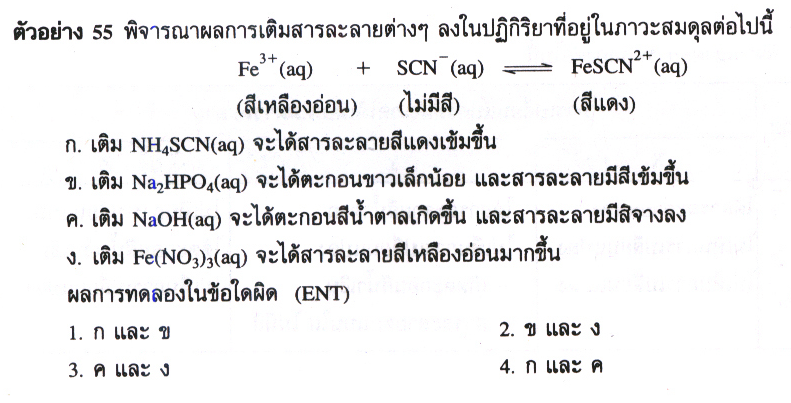 ง. เติม Fe(NO3)3(aq)  สารจะแตกตัวดังสมการ
จะทำให้  Fe3+  เพิ่มขึ้น ปฏิกิริยาจะไปข้างหน้าได้สารละลายสีแดง(สีเข้มขึ้น)
14
ว 30224  เคมี  3                                                             ภาคเรียนที่ 2   ปีการศึกษา 2557   
             กลุ่มสาระการเรียนรู้วิทยาศาสตร์                                  โรงเรียนจอมสุรางค์อุปถัมภ์
ตัวอย่าง 3 เมื่อผสมสารละลายไอร์ออน(II) คลอไรด์ กับสารละลาย
ซิลเวอร์ไนเตรต จะมีตะกอนของเงินเกิดขึ้น  เขียนสมการที่ภาวะสมดุลได้ดังนี้
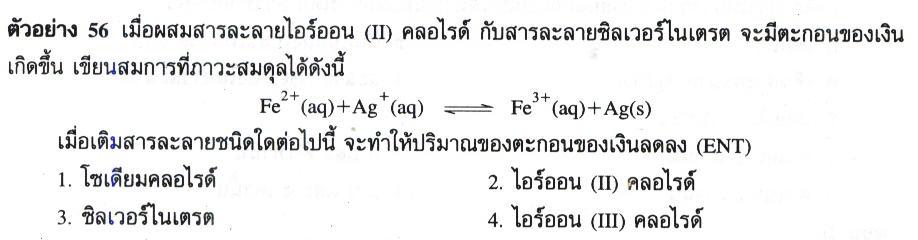 เมื่อเติมสารละลายชนิดใดต่อไปนี้ จะทำให้ปริมาณของตะกอนของเงินลดลง
ก.โซเดียมคลอไรด์
ข.ไอร์ออน(II)คลอไรด์
ค.ซิลเวอร์ไนเตรตง.ไอร์ออน(III)คลอไรด์
15
ว 30224  เคมี  3                                                             ภาคเรียนที่ 2   ปีการศึกษา 2557   
             กลุ่มสาระการเรียนรู้วิทยาศาสตร์                                  โรงเรียนจอมสุรางค์อุปถัมภ์
วิธีทำ
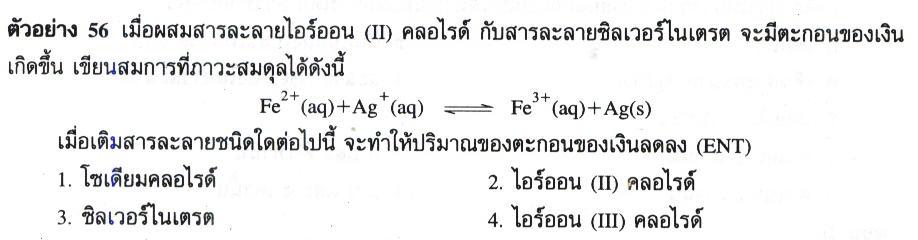 ก. เติมโซเดียมคลอไรด์
สารจะแตกตัวดังสมการ
Ag+(aq) จะรวมกับ Cl-(aq) เกิดตะกอนสีขาว ดังสมการ
ปริมาณ Ag+(aq)  จึงลดลง ทำให้เกิดปฏิกิริยาย้อนกลับทำให้ปริมาณของตะกอนเงิน ลดลง
16
ว 30224  เคมี  3                                                             ภาคเรียนที่ 2   ปีการศึกษา 2557   
             กลุ่มสาระการเรียนรู้วิทยาศาสตร์                                  โรงเรียนจอมสุรางค์อุปถัมภ์
วิธีทำ
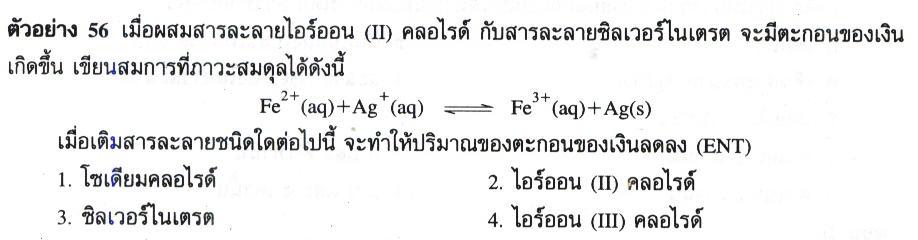 ข. เติมไอร์ออน(II)คลอไรด์
สารจะแตกตัวดังสมการ
Ag+(aq) จะรวมกับ Cl-(aq) เกิดตะกอนสีขาว ดังสมการ
Cl-(aq) ทำให้ Ag+(aq)  ลดลง ทำให้ เกิดปฏิกิริยาย้อนกลับ
Fe2+ ทำให้  Fe2+ เพิ่มขึ้น ทำให้ เกิดปฏิกิริยาไปข้างหน้า
แต่ปริมาณของ Cl- มากกว่า Fe2+ ดังนั้นจึงทำให้ Ag+ ลดลงมากกว่า
17
ว 30224  เคมี  3                                                             ภาคเรียนที่ 2   ปีการศึกษา 2557   
             กลุ่มสาระการเรียนรู้วิทยาศาสตร์                                  โรงเรียนจอมสุรางค์อุปถัมภ์
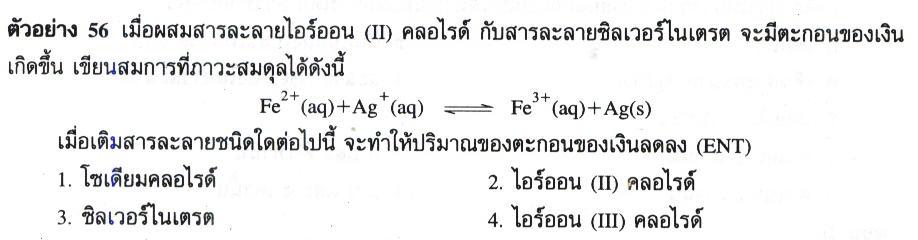 สรุป จะเกิดปฏิกิริยาย้อนกลับ ตะกอนเงิน ลดลงและได้ตะกอนขาวของ AgCl
18
ว 30224  เคมี  3                                                             ภาคเรียนที่ 2   ปีการศึกษา 2557   
             กลุ่มสาระการเรียนรู้วิทยาศาสตร์                                  โรงเรียนจอมสุรางค์อุปถัมภ์
วิธีทำ
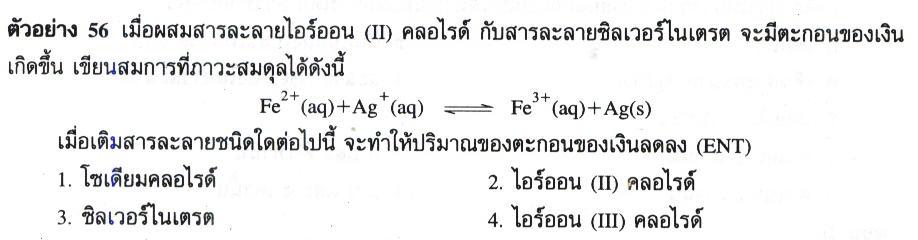 ค. เติมซิลเวอร์ไนเตรท
สารจะแตกตัวดังสมการ
Ag+(aq) จะเพิ่มขึ้น เกิดปฏิกิริยาไปข้างหน้า ได้ Ag(s) เพิ่มขึ้น
19
ว 30224  เคมี  3                                                             ภาคเรียนที่ 2   ปีการศึกษา 2557   
             กลุ่มสาระการเรียนรู้วิทยาศาสตร์                                  โรงเรียนจอมสุรางค์อุปถัมภ์
วิธีทำ
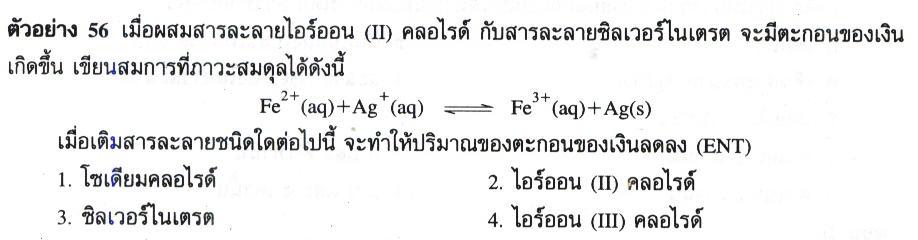 ง. เติมไอร์ออน(III)คลอไรด์
สารจะแตกตัวดังสมการ
Ag+(aq) จะรวมกับ Cl-(aq) เกิดตะกอนสีขาว ดังสมการ
Cl-(aq) ทำให้ Ag+(aq)  ลดลง ทำให้ เกิดปฏิกิริยาย้อนกลับ
Fe3+ ทำให้  Fe3+ เพิ่มขึ้น ทำให้ เกิดปฏิกิริยา ย้อนกลับ
ดังนั้นจึงทำให้ Ag(s) ลดลง
20
ว 30224  เคมี  3                                                             ภาคเรียนที่ 2   ปีการศึกษา 2557   
             กลุ่มสาระการเรียนรู้วิทยาศาสตร์                                  โรงเรียนจอมสุรางค์อุปถัมภ์
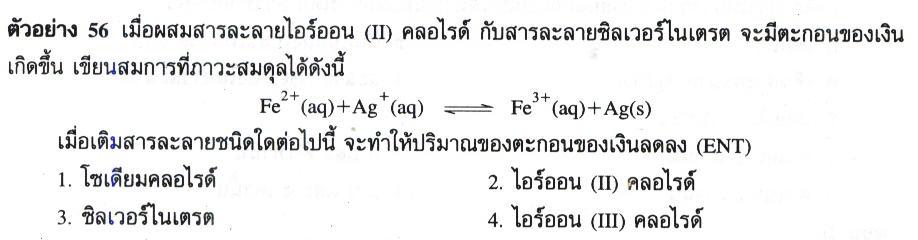 สรุป จะเกิดปฏิกิริยาย้อนกลับ ตะกอนเงิน ลดลงและได้ตะกอนขาวของ AgCl
21
ว 30224  เคมี  3                                                             ภาคเรียนที่ 2   ปีการศึกษา 2557   
             กลุ่มสาระการเรียนรู้วิทยาศาสตร์                                  โรงเรียนจอมสุรางค์อุปถัมภ์
ตัวอย่าง 4  พิจารณาผลการทดลองต่อไปนี้
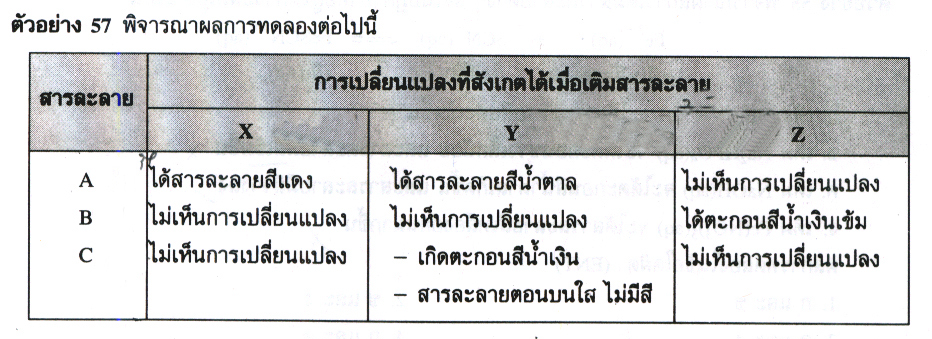 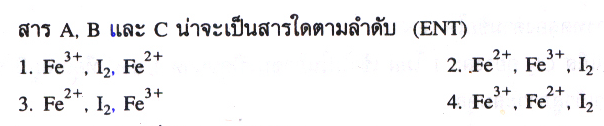 8
ว 30224  เคมี  3                                                             ภาคเรียนที่ 2   ปีการศึกษา 2557   
             กลุ่มสาระการเรียนรู้วิทยาศาสตร์                                  โรงเรียนจอมสุรางค์อุปถัมภ์
ตัวอย่าง 5 ถ้าระบบของปฏิกิริยา                                             อยู่ที่ภาวะสมดุล แผนภาพข้อใดต่อไปนี้แสดงผลของการเพิ่ม H2(g) ลงไปในระบบ  กำหนด t1= เวลาที่เติม H2(g)
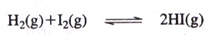 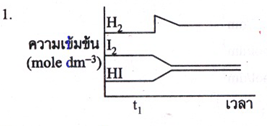 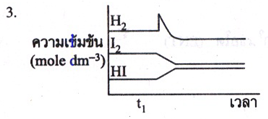 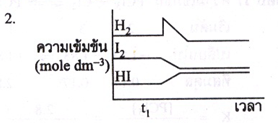 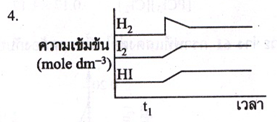 9
ว 30224  เคมี  3                                                             ภาคเรียนที่ 2   ปีการศึกษา 2557   
             กลุ่มสาระการเรียนรู้วิทยาศาสตร์                                  โรงเรียนจอมสุรางค์อุปถัมภ์
ตัวอย่าง 6 จากการเผาแก๊สฟอสจีน(COCl2) ในภาชนะขนาด 2 ลิตร ปฏิกิริยาการสลายตัวเป็นดังนี้   COCl2(g)                 CO(g)   +  Cl2(g)
เมื่อปฏิกิริยาเข้าสู่ภาวะสมดุล พบว่าความเข้มข้นของฟอสจีนเท่ากับ 
0.4 โมล/ลิตร และเมื่อเติมฟอสจีนลงไปอีกจนปฏิกิริยาเข้าสู่ภาวะสมดุลอีกครั้งหนึ่ง พบว่าความเข้มข้นของฟอสจีนเท่ากับ 1.6 โมล/ลิตร 
ความเข้มข้นของ CO จะเปลี่ยนไปอย่างไร
      	ก.ลดลงครึ่งหนึ่ง
 	ข.เพิ่มขึ้น 2 เท่า
	ค.เพิ่มขึ้น 4 เท่า
	ง.ข้อมูลไม่เพียงพอ ต้องทราบค่าคงที่ของสมดุลด้วย
10
ตัวอย่าง 7 ในการศึกษาปฏิกิริยาระหว่าง [Co(H2O)6]2+  กับ Cl- สมการที่เกิดขึ้นคือ  [Co(H2O)6]2+(aq) + 4Cl-(aq)       [CoCl4]2-(aq)  +  6H2O(l)
สิ่งที่สังเกตได้และข้อสรุปข้อใดถูกต้อง
11
ng = 0
ng = 3-2 = 1
ว 30224  เคมี  3                                                             ภาคเรียนที่ 2   ปีการศึกษา 2557   
             กลุ่มสาระการเรียนรู้วิทยาศาสตร์                                  โรงเรียนจอมสุรางค์อุปถัมภ์
อิทธิพลของความดันต่อสมดุล
ความดันจะมีผลโดยตรงต่อปริมาตรของสาร (แก๊ส)
ถ้าจำนวนโมลของแก๊สของสารตั้งต้นและผลิตภัณฑ์ในสมการเคมีเท่ากัน (ng= 0) ความดันไม่มีผลต่อสมดุล
N2(g) + O2(g) 	      2NO(g)   
H2(g) +  I2(g) 	      2HI(g) 
ถ้าจำนวนโมลของแก๊สของสารตั้งต้นและผลิตภัณฑ์ไม่เท่ากัน ( ng 0) ความดันจะมีผลต่อสมดุล
2N2O(g)                  2N2(g) + O2(g)
12
ว 30224  เคมี  3                                                             ภาคเรียนที่ 2   ปีการศึกษา 2557   
             กลุ่มสาระการเรียนรู้วิทยาศาสตร์                                  โรงเรียนจอมสุรางค์อุปถัมภ์
การรบกวนภาวะสมดุลของระบบโดยการเพิ่มความดัน
กรณีที่ 1 การเพิ่มความดันรวมของแก๊สในระบบและ            ความดันย่อยของแก๊สแต่ละชนิด ทำได้โดย            การลดปริมาตรภาชนะลง ระบบจะปรับตัว            ไปในทิศทางที่มีจำนวนโมลรวมของแก๊สลดลง
กรณีที่ 2 การเพิ่มความดันรวมของแก๊สในระบบแต่            ไม่เพิ่มความดันย่อยของแก๊สแต่ละชนิด             ทำได้โดยการเติมแก๊สเฉื่อย  ระบบจะไม่ได้รับผลกระทบใด ๆ (ไม่มีการปรับตัว)
13
ว 30224  เคมี  3                                                             ภาคเรียนที่ 2   ปีการศึกษา 2557   
             กลุ่มสาระการเรียนรู้วิทยาศาสตร์                                  โรงเรียนจอมสุรางค์อุปถัมภ์
ตัวอย่าง 8 ปฏิกิริยา  2NO  +  O2        2NO2  เกิดขึ้นที่อุณหภูมิห้อง  ถ้าความดันของระบบเพิ่มขึ้นโดยเติมแก๊สไนโตรเจน แต่ปริมาตรและอุณหภูมิเหมือนเดิม  
ข้อสรุปใดถูกต้อง
ก.ภาวะสมดุลไม่เปลี่ยน
ข.ภาวะสมดุลเปลี่ยนโดย   NO2  แยกสลาย
ค.ภาวะสมดุลเปลี่ยนโดย NO รวมตัวกับ  O2  มากขึ้น
ง.ภาวะสมดุลเปลี่ยนโดยค่าคงที่สมดุลเพิ่มขึ้น
14
ว 30224  เคมี  3                                                             ภาคเรียนที่ 2   ปีการศึกษา 2557   
             กลุ่มสาระการเรียนรู้วิทยาศาสตร์                                  โรงเรียนจอมสุรางค์อุปถัมภ์
การรบกวนภาวะสมดุลของระบบโดยการลดความดัน
ทำได้โดย            การเพิ่มปริมาตรของระบบ  ทำให้ความเข้มข้นของแก๊สทุกชนิดในระบบลดลง ระบบจะปรับตัวในทิศทางที่จะเพิ่มจำนวนโมลของระบบ  ค่า K คงเดิม
15
2
P
P
N
O
>
K
2
2
P
2
P
N
O
จำนวนโมลของแก๊สลดลง
2
2
P
P
N
O
=
K
2
2
P
2
P
N
O
2
P
P
2
N
O
<
K
2
2
P
2
P
จำนวนโมลของแก๊สเพิ่มขึ้น
N
O
2
ว 30224  เคมี  3                                                             ภาคเรียนที่ 2   ปีการศึกษา 2557   
             กลุ่มสาระการเรียนรู้วิทยาศาสตร์                                  โรงเรียนจอมสุรางค์อุปถัมภ์
อิทธิพลของความดันต่อสมดุล
2N2O(g)               2N2(g) + O2(g) 
ที่สมดุล

เพิ่มความดัน โดยการ ลดปริมาตรภาชนะ


ลดความดัน โดยการ เพิ่มปริมาตรภาชนะ
2N2O(g)           2N2(g) + O2(g)
2N2O(g)           2N2(g) + O2(g)
17
ว 30224  เคมี  3                                                             ภาคเรียนที่ 2   ปีการศึกษา 2557   
             กลุ่มสาระการเรียนรู้วิทยาศาสตร์                                  โรงเรียนจอมสุรางค์อุปถัมภ์
ตัวอย่าง 9 เผาถ่าน(C) ด้วย O2 จำนวน 2 โมล ในภาชนะปิด ได้ CO2 ดังสมการ C(s) + O2(g)                    CO2(g)  ที่ภาวะสมดุลเกิด CO2   x   โมล  ถ้าทำการทดลองซ้ำที่อุณหภูมิเดียวกัน โดยใช้ผงถ่านและ O2 เท่าเดิมแต่ลดปริมาตรภาชนะลงเหลือครึ่งหนึ่ง ที่ภาวะสมดุลนี้เกิด CO2  y  โมล   x  และ y  มีความสัมพันธ์กันอย่างไร
ก. x = 2y
ข. x = y
ค. x =0.5y
18